Предоставление услуг детям (внедрение дополнительных образовательных программ:кружковая работа в МБДОУ№4
Все кружки в МБДОУ проводится во второй половине дня,2 раза в неделю.
Кружок «Ловкий мяч»руководитель кружка, инструктор по физкультуреАлиханова Тамила Джамалудиновна
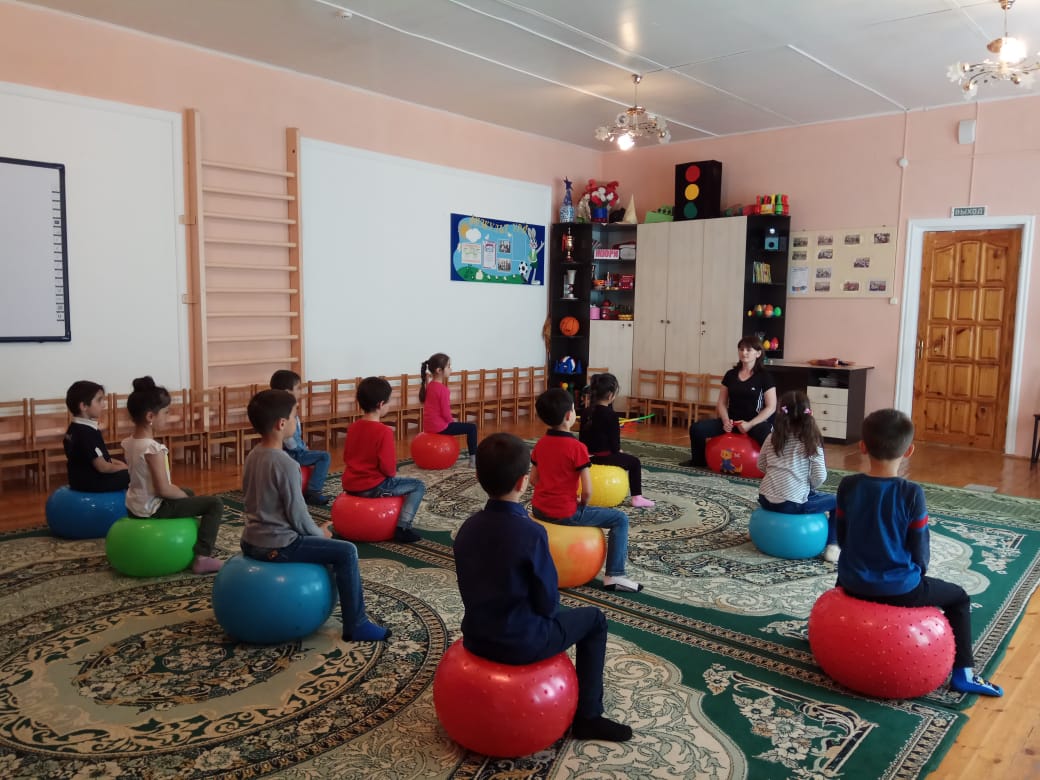 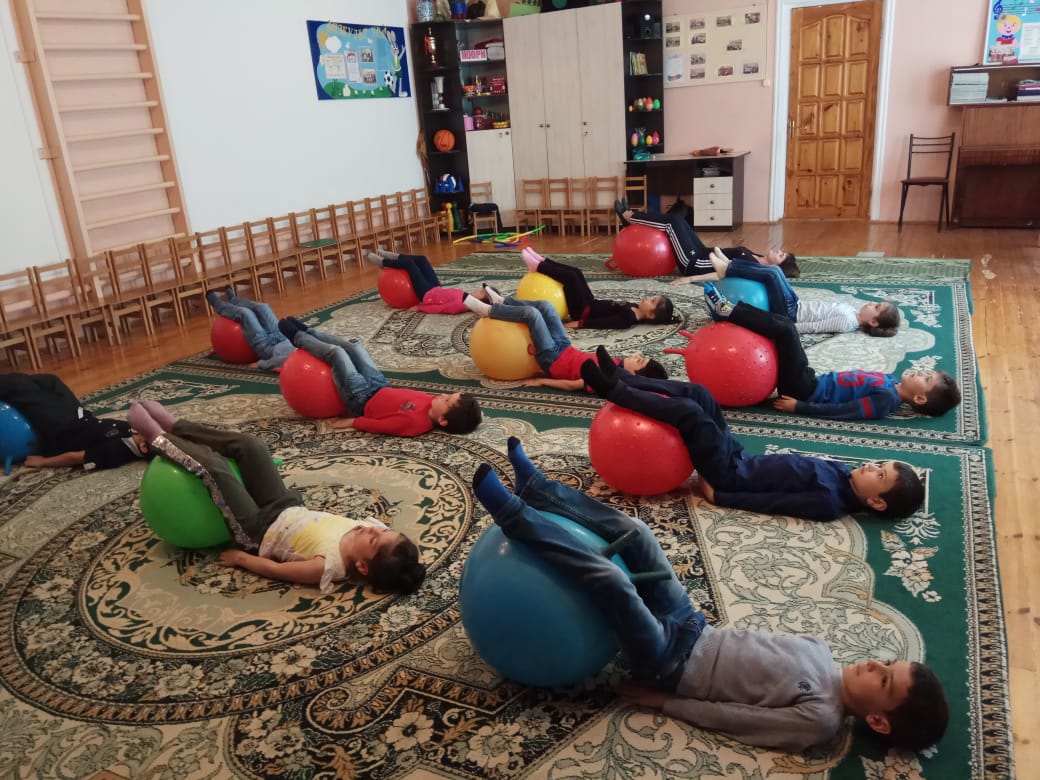 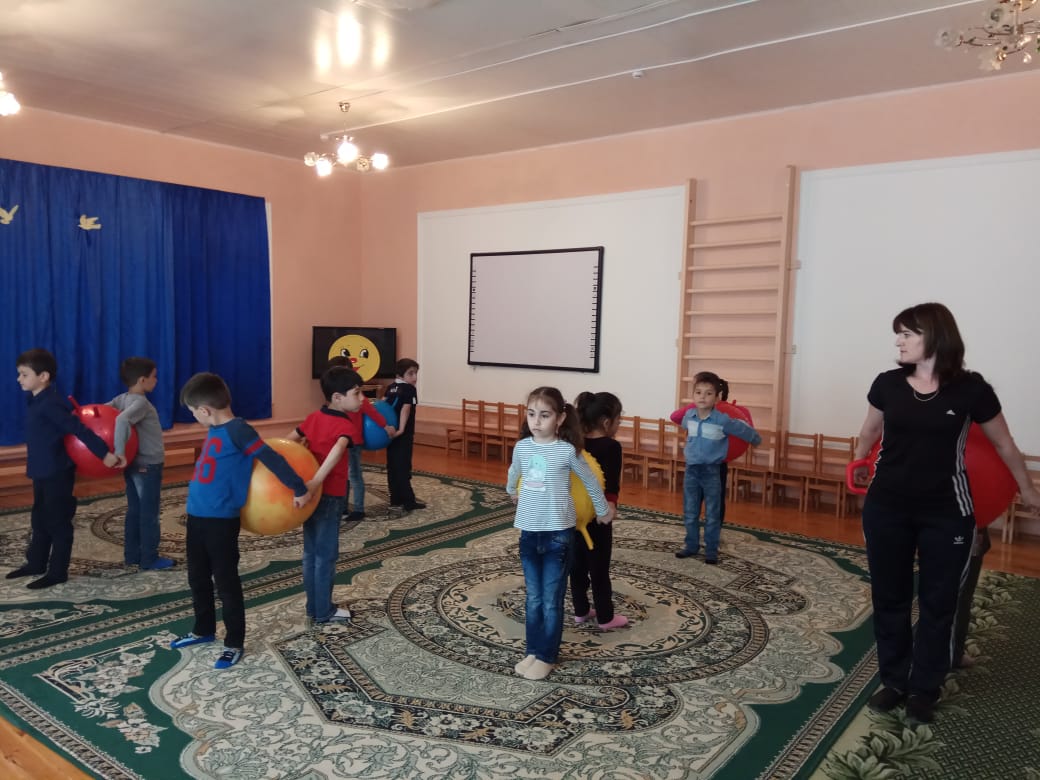 Хореографический кружок «Юные танцоры» руководитель кружка –музыкальный руководитель Гамидова  Хаджар Исабековна
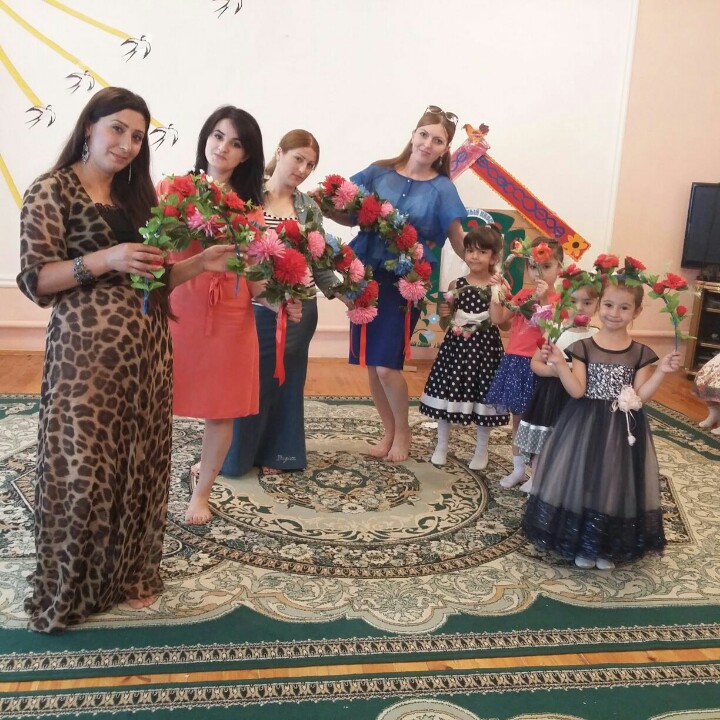 [Speaker Notes: ап]
Ансамбль «Юные танцоры» принимают участие во всех праздниках ДОУ
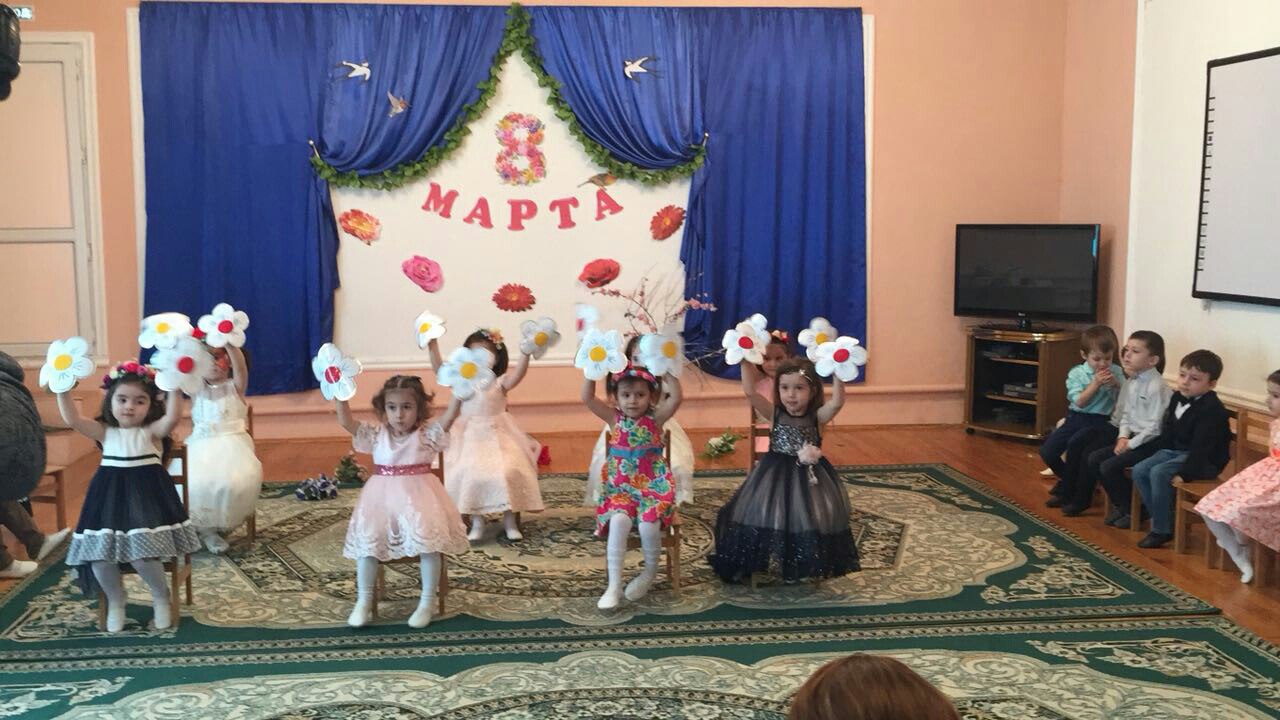 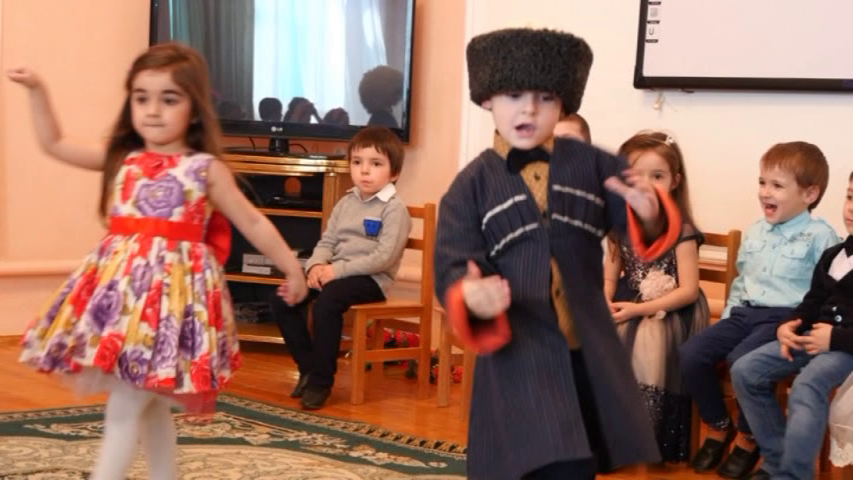 Кружок «Мы юные исследователи»руководитель воспитатель  РУСТАМОВА Айшат Сабировна
Кружок «Театр в жизни детей»руководитель-воспитатель Байрамова Ираде  Мизаферовна
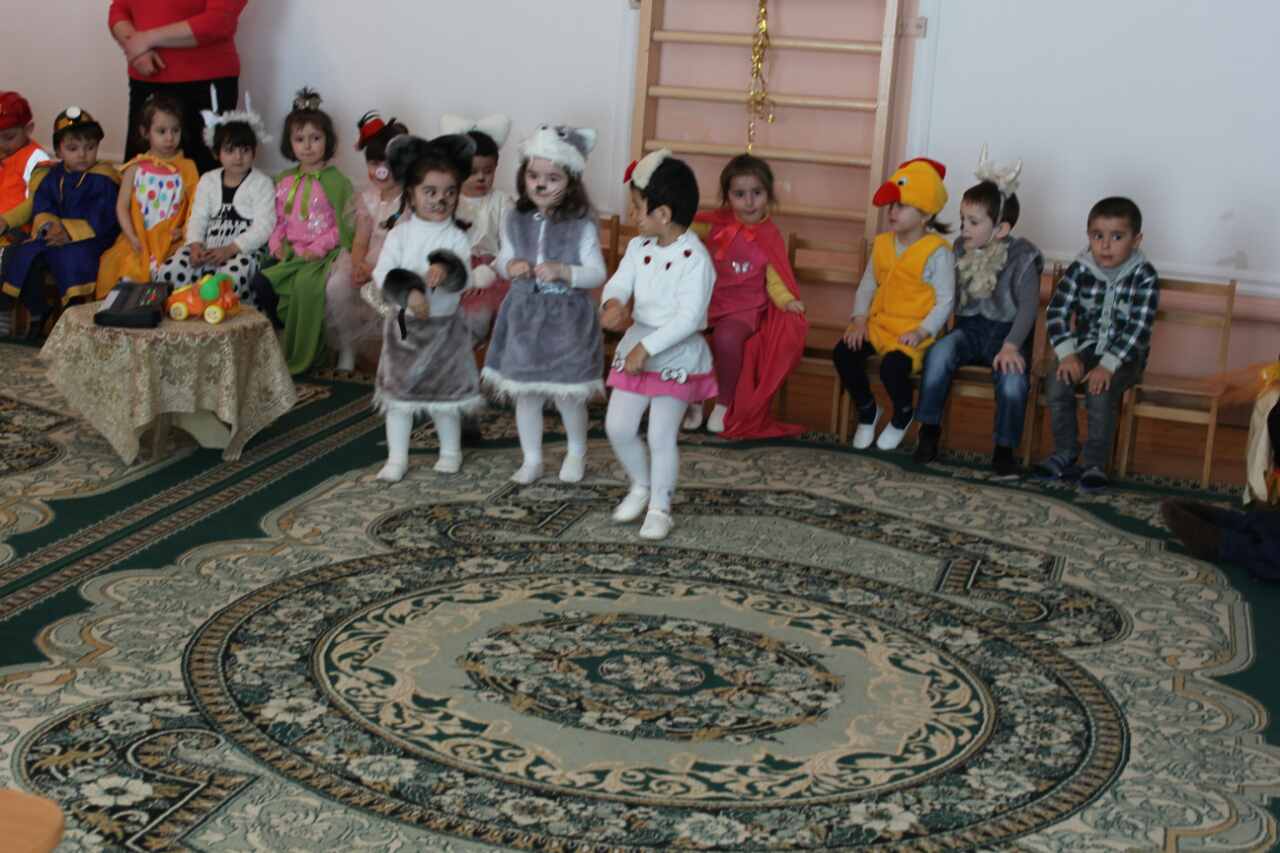 Дети показывают инсценировки  по разным сказкам
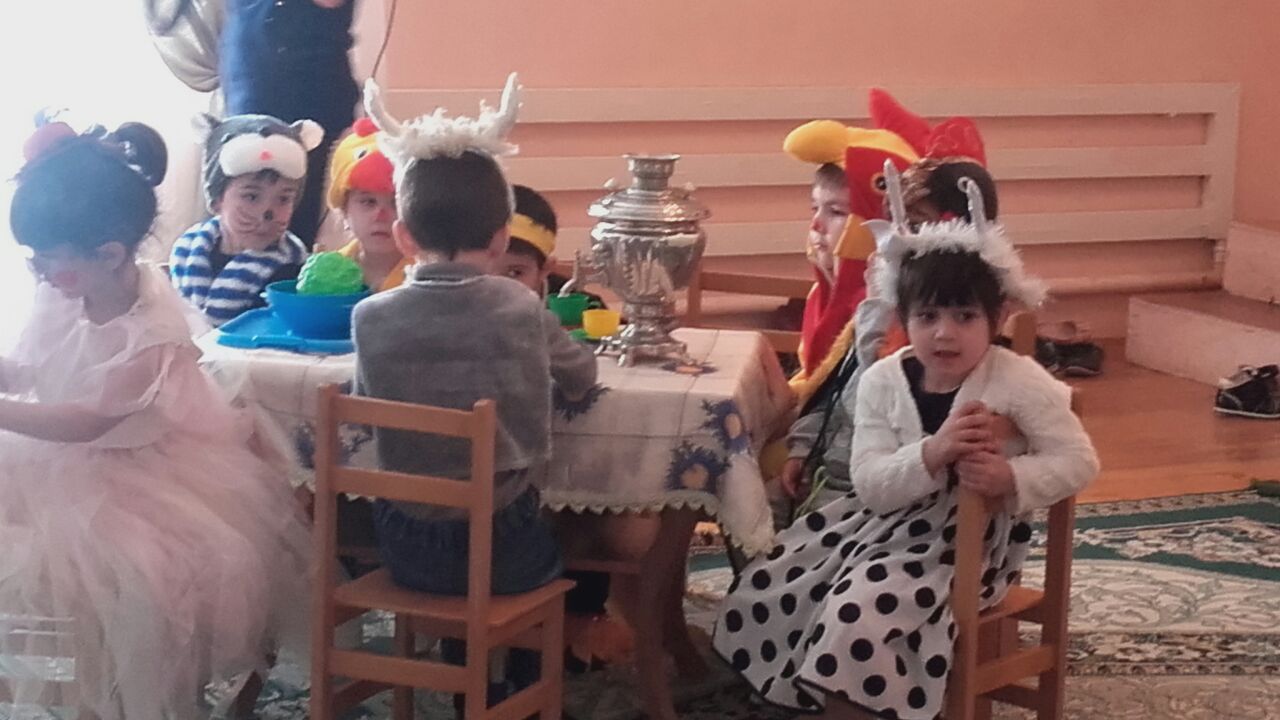 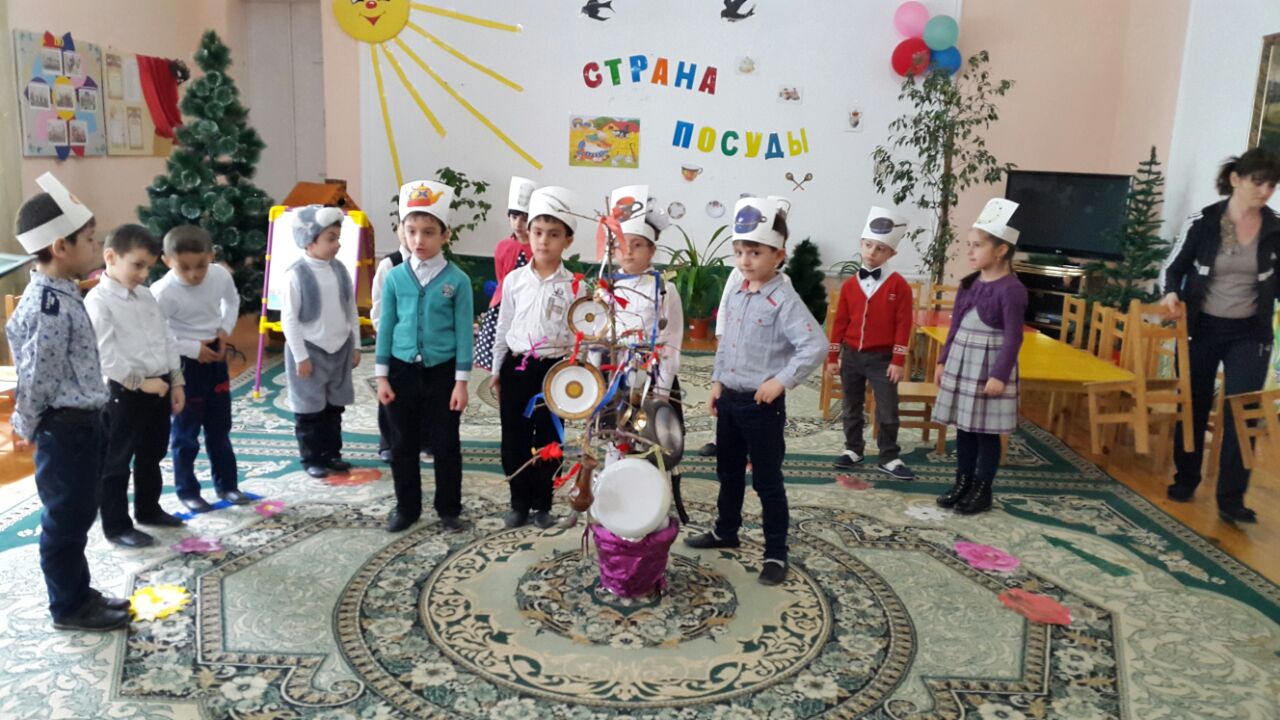 Драматизация сказки «Кошкин дом»
Кружок «Развиваем творчество»руоводитель-воспитатель   Акберова Рейхан Хейрутдиновна
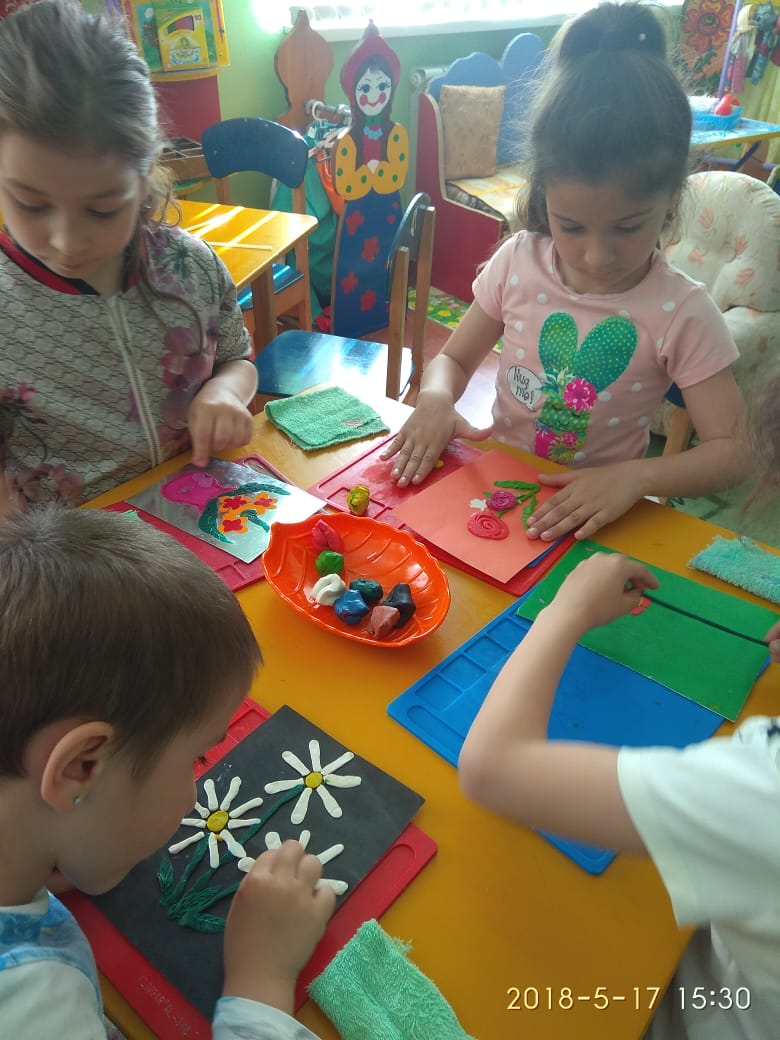 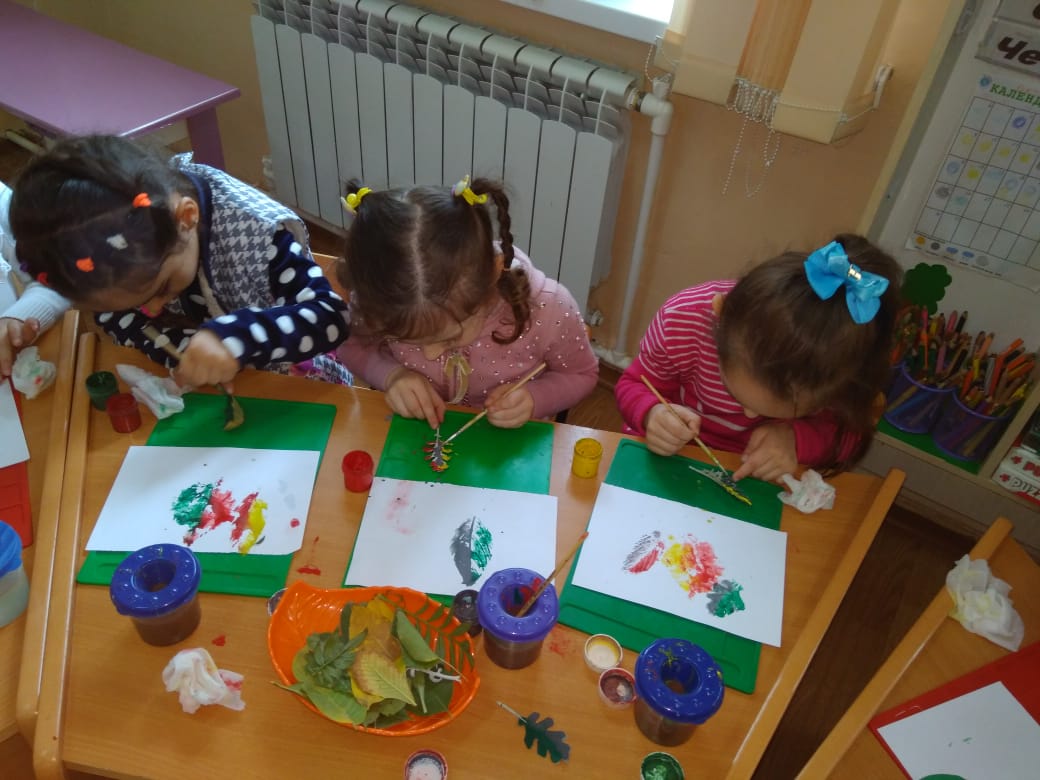 Нетрадиционные методы рисования
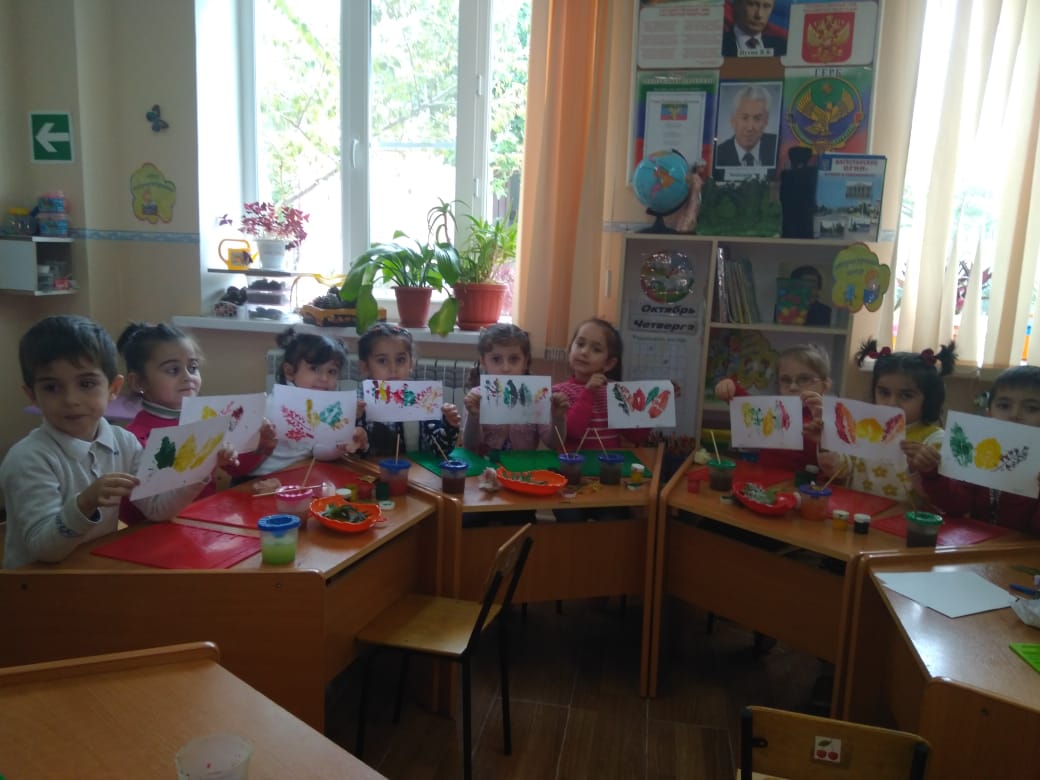 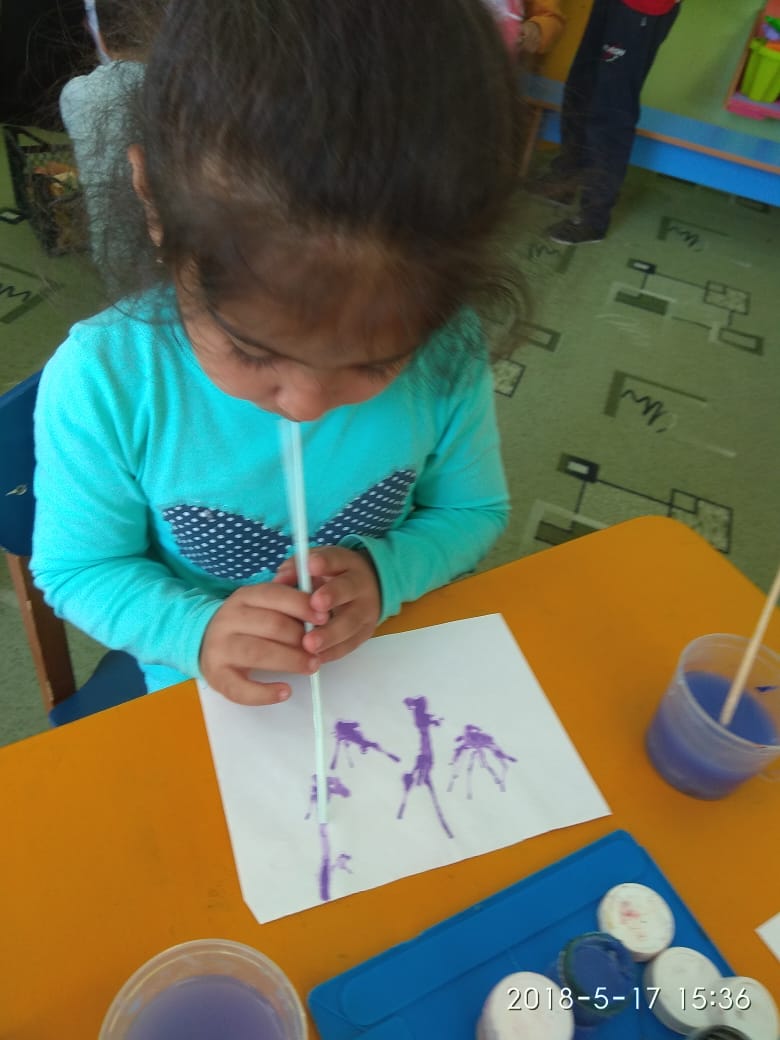 Работы детей
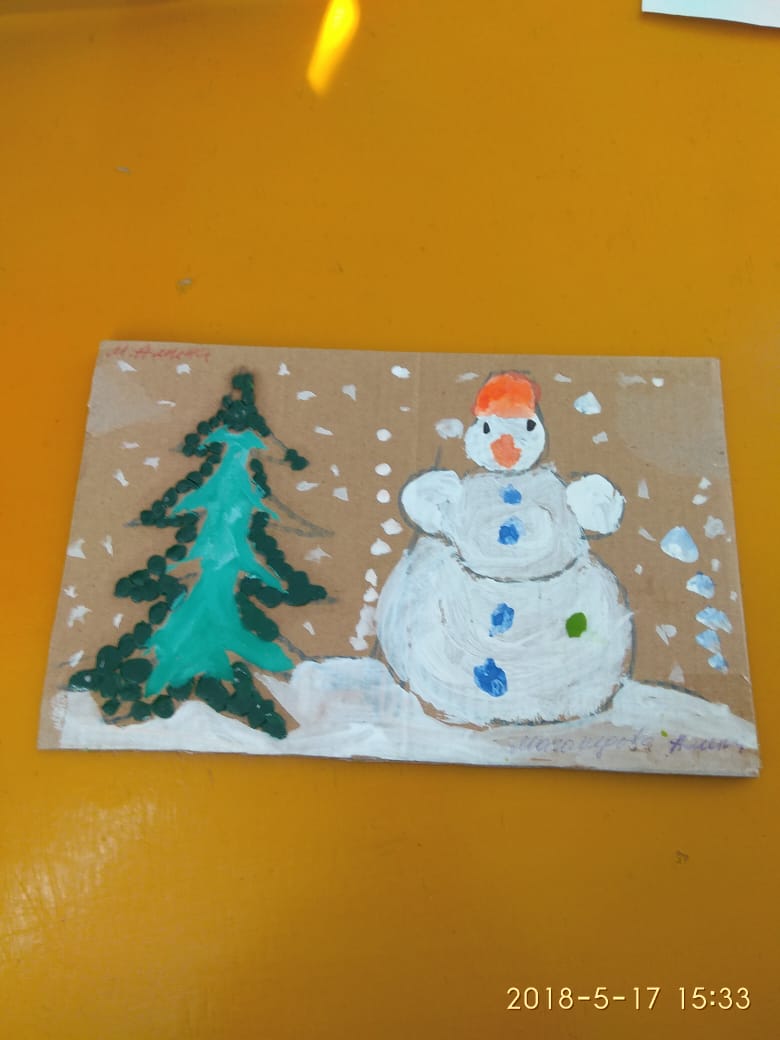 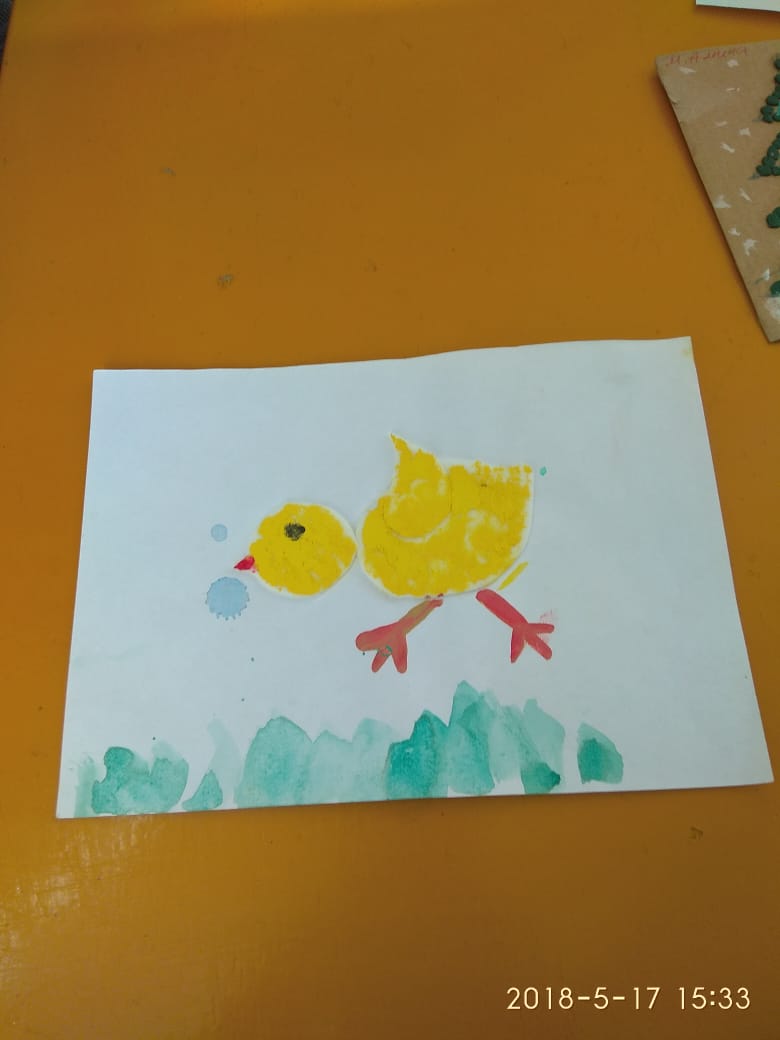